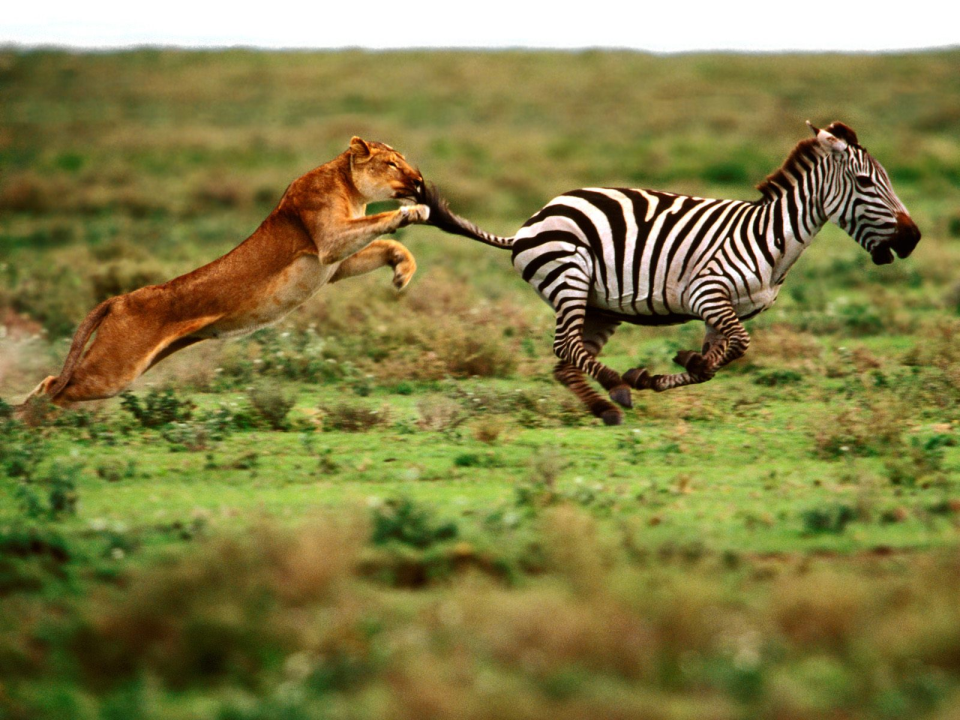 Dynamic Behaviors of a Harvesting Leslie-Gower Predator-Prey Model
Josh Durham
Jacob Swett
The Article
Dynamic Behaviors of a Harvesting Leslie-Gower Predator-Prey Model
Na Zhang,1 Fengde Chen,1 Qianqian Su,1 and Ting Wu2
1 College of Mathematics and Computer Science, Fuzhou University, Fuzhou 350002, Fujian, China
2 Department of Mathematics and Physics, Minjiang College, Fuzhou 350108, Fujian, China
Published in Discrete Dynamics in Nature and Society
Received 24 October 2010; Accepted 8 February 2011
Academic Editor: Prasanta K. Panigrahi
Outline
Introduction
Stability Property of Positive Equilibrium
The Influence of Harvesting
Bionomic Equilibrium
Optimal Harvesting Policy
Numerical Example
Conclusions
Questions
Predatory Prey Model
Model with Harvesting
Why Study a Harvesting Model?
The harvesting of biological resources commonly occurs in:
Fisheries
Forestry
Wildlife management
Allows for predictions given various assumptions
Important for optimization
Stability Property of Positive Equilibrium
What does this mean?
Proof Continued
Then we find the characteristic equation





Given the above information, we can see that the unique positive equilibrium of the system is stable
Global Stability
The positive equilibrium is globally stable
The proof of this fact is beyond the scope of this course
Instead, there will be a brief summary of major points
Equilibrium dependent only on coefficients of system
Lyapunov Function
Lyapunov’s asymptotic stability theorem
Influence of Harvesting
Case 1: Harvesting only prey species



Case 2: Harvesting only predator species
Case 3: Harvesting predator  and prey together
Difficult to give a detailed analysis of all possible cases so the focus will be on answering
Whether  or not it is possible to choose harvesting parameters such that the harvesting of predator and prey will not cause a change in density of the prey species over time
If it is possible, what will the dynamic behaviors of the predator species be?
We find that:

	
	allows the first question to be answered with, yes
We also find that by substituting the above equality into the predator equation, it will lead to a decrease in the predator species
Bionomic Equilibrium
Bionomic Equilibrium (Cont.)
Bionomic Equilibrium (Cont.)
Case I
Case II
Case III
Case IV
Optimal Harvesting Policy
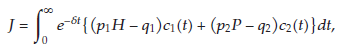 Pontryagin's Maximum Principle
A method for the computation of optimal controls
The Maximum Principle can be thought of as a far reaching generalization of the classical subject of the calculus of variations
Results and Implications
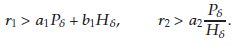 Numerical Example
Using the following values as inputs into the optimized equation:

Gives:


Solving with Maple, the authors obtained:
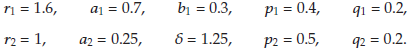 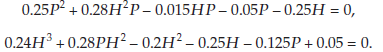 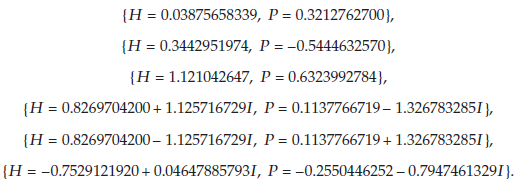 Numerical Example (Cont.)
From the previous results only one results meets the following conditions:


Namely:


These values can then be entered into the predator-prey harvesting equation
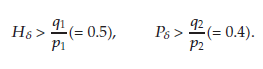 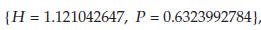 Numerical Example (Cont.)
Substituting the values for H and P into the below equations:


And rearranging to solve for c1 and c2, gives:
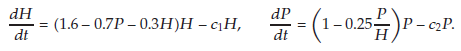 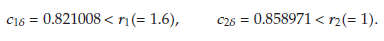 Conclusions
Introduced a harvesting Leslie-Gower predator-prey model 
The system discussed was globally stable
Provided an analysis of some  effects of different harvesting policies
Considered economic profit of harvesting
Results show that optimal harvesting policies may exist
Demonstrate that the optimal harvesting policy is attainable
Questions?